Автономное  учреждение «Дошкольное Образовательное учреждение детский сад общеразвивающего вида с приоритетным осуществлением физического развития детей № 15 «Росинка» муниципального образования Ханты-Мансийского автономного округа – Югры  городской округ 
город Радужный
Детские потешки для самых маленьких«Осуществление всестороннего развития детей дошкольного возраста посредством художественной литературы в условиях реализации ФГОС ДО»
2015 год
К.Д.Ушинский писал: «Жизнь каждого поколения остается как в языке, так и в литературе».
Знакомство ребенка с художественной литературой начинается с миниатюр народного творчества, которые специально созданы для детей: колыбельные песни, пестушки, потешки, прибаутки. В детском фольклоре находится ключ к пониманию ребенком чтеца или рассказчика. Научившись слушать чужую речь, ребенок получает способность запоминать ее содержание и форму, усваивать нормы литературной речи, происходит знакомство с колыбельными песнями.
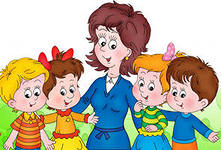 Цель:

Развивать речевую активность детей путём использования малых фольклорных форм. 


Задачи:

Познакомить детей с детской художественной литературой

Развивать художественное восприятие и эмоциональную отзывчивость.

Расширение словаря, формирование осмысленной связной речи.
Направление:
Одним из важных направлений развития ребенка является речь. Поэтому нужно не лениться, а постоянно общаться с малышом с самого его рождения. Ребенок, который слышал голоса близких еще в лоне матери, будет чувствовать себя спокойно в знакомой обстановке, а веселые интонации и нотки в голосе заставят его прислушиваться к словам и улыбаться в ответ. 

Потешки,  прибаутки и песенки — вот с чего надо начинать.
Умывание
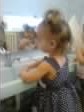 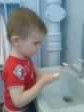 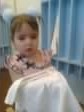 Мы намылим наши ручки, раз-два-три, раз-два-три, 
А над ручками, как тучки – пузыри, пузыри!
Утка утенка,
Кошка котенка,
Мышка мышонка
Зовет на обед.
Утки поели,
Кошки поели,
Мышки поели.
А ты еще нет?
Где твоя ложечка?
Скушай, хоть немножечко!
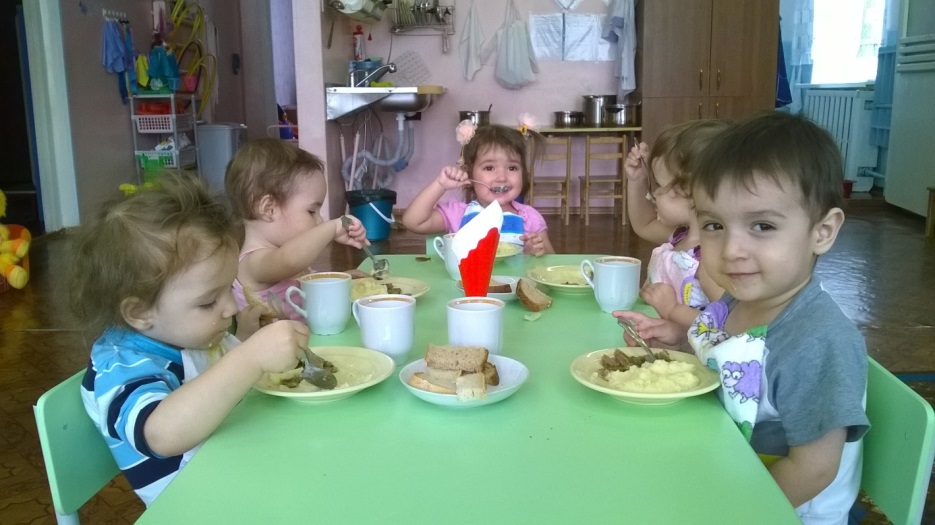 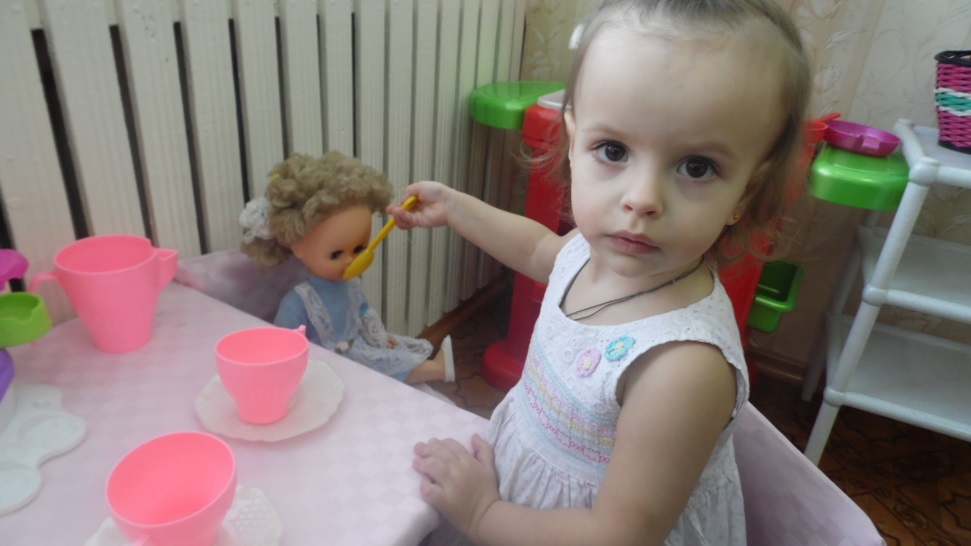 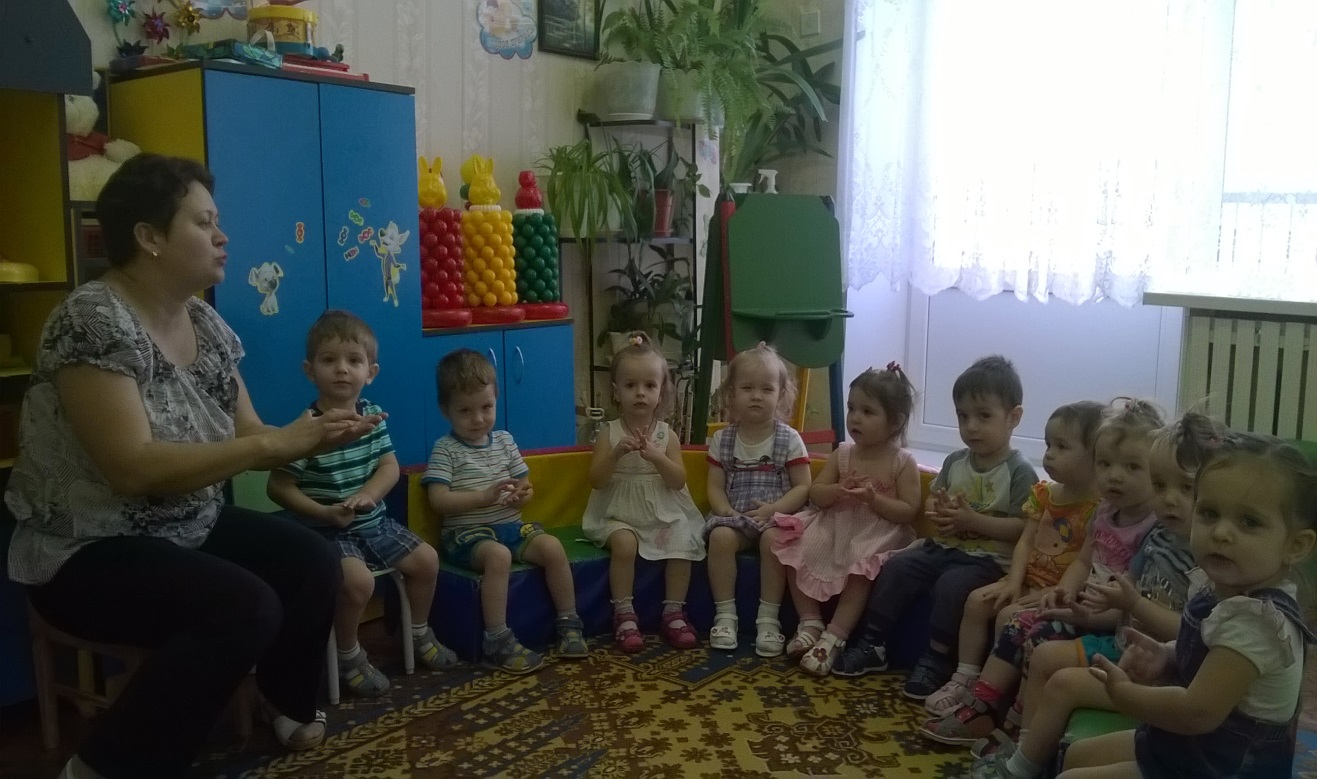 Этот пальчик - дедушка,
Этот пальчик - бабушка,
Этот пальчик - папочка,
Этот пальчик - мамочка,
Этот пальчик - я,
Вот и вся моя семья. (Поочерёдно загибаем пальчики)
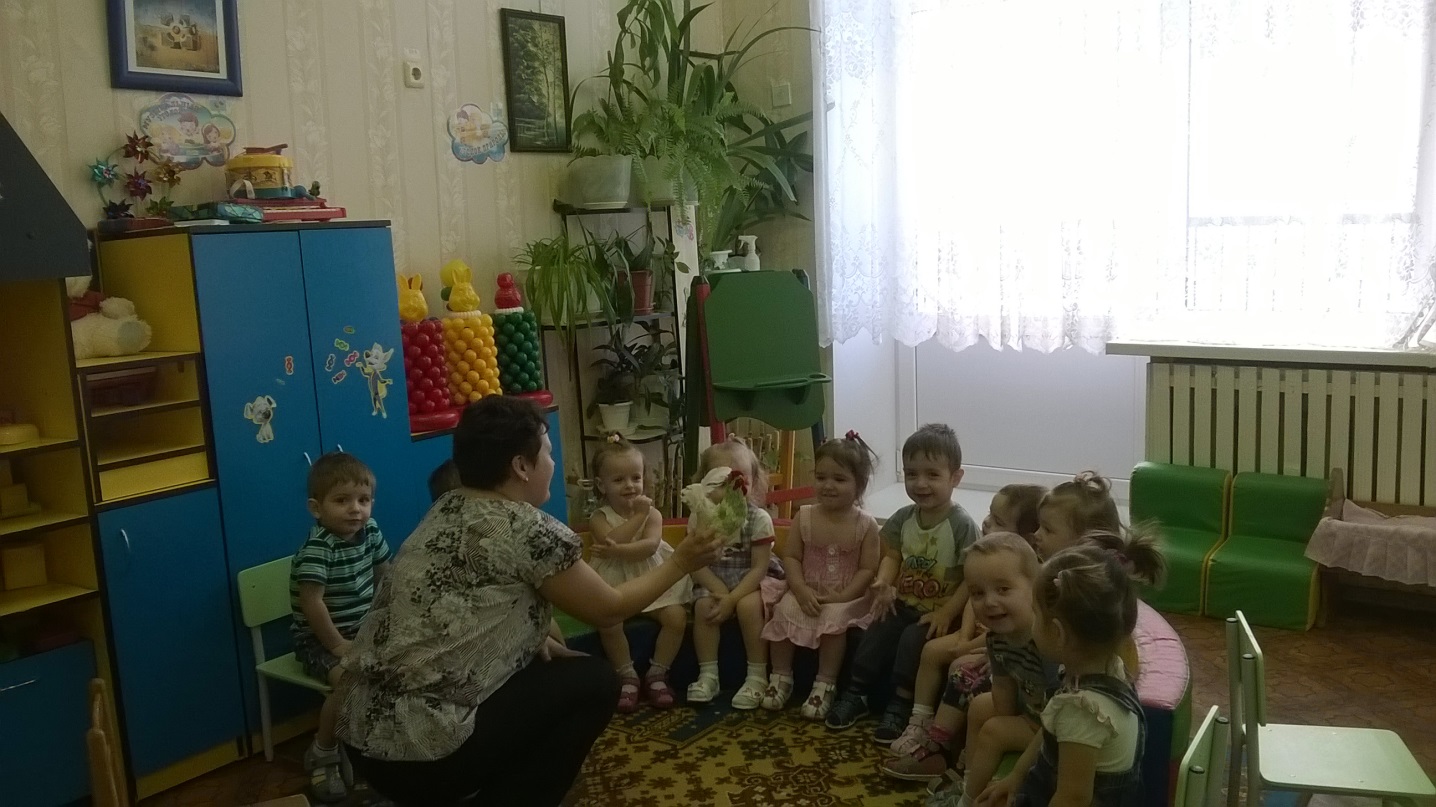 Петушок
Петушок, петушок,
Золотой гребешок,
Масляна головушка,
Шелкова бородушка,
Что ты рано встаешь,
Голосисто поешь,
Деткам спать не даешь?
Расти, коса, до пояса,
Не вырони ни волоса.
Расти, косонька, до пят-
Все волосоньки в ряд.
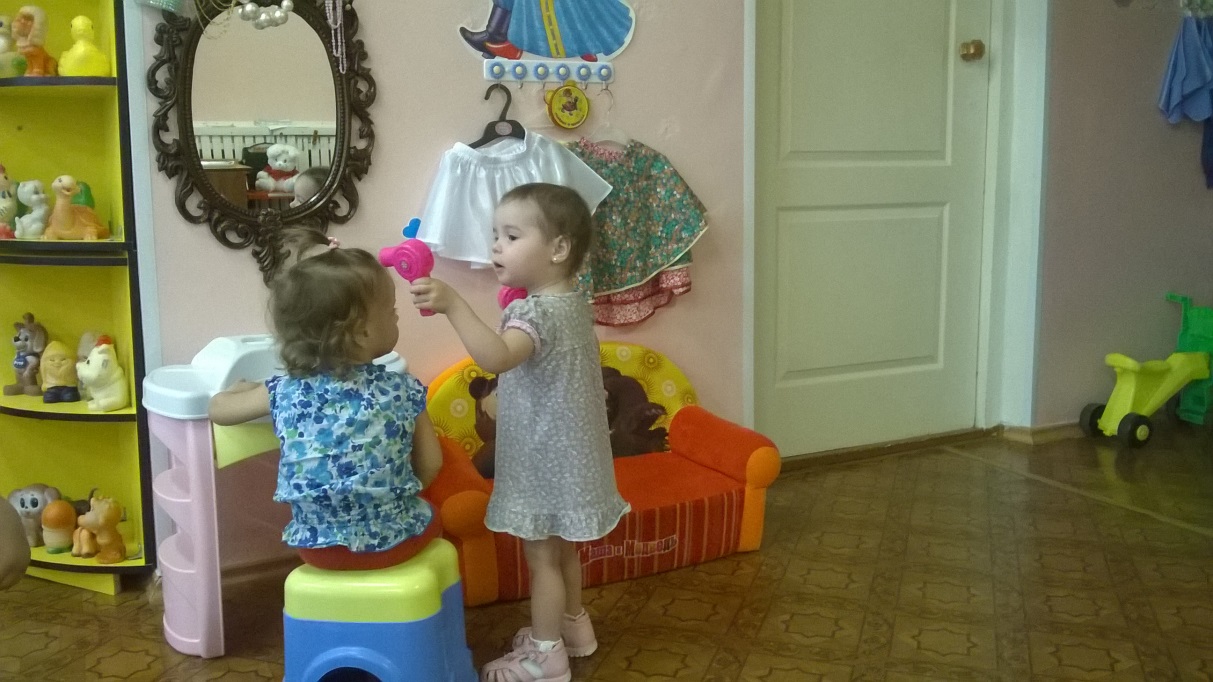 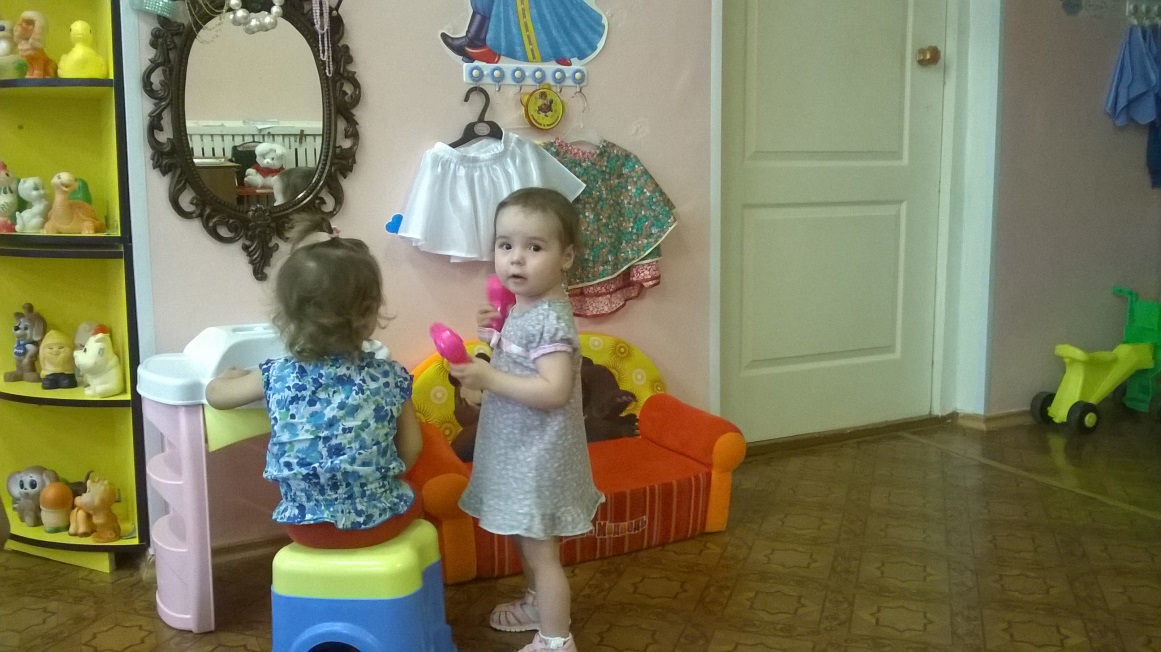 Расти, коса, не путайся -
Маму, дочка, слушайся.
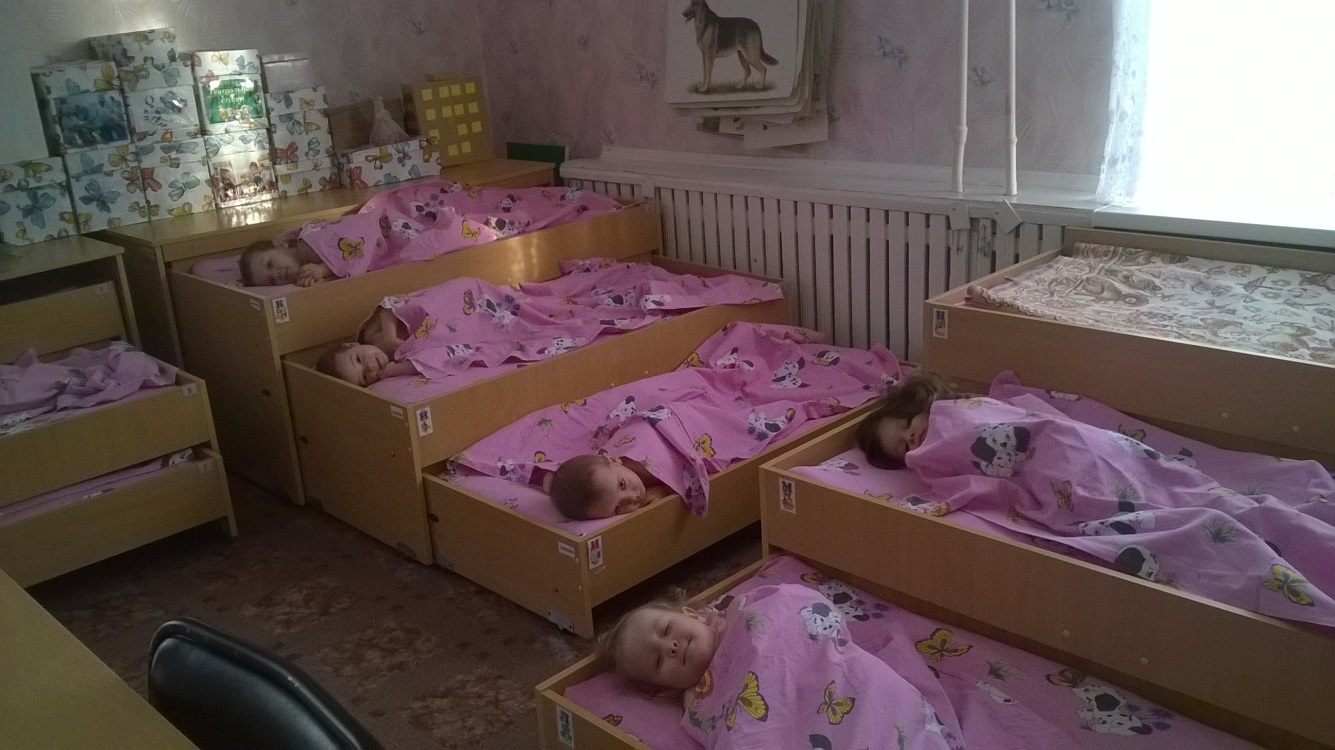 Баюшки-баиньки,
Прискакали заиньки,
Стали в дудочки играть,
Стали детки засыпать.
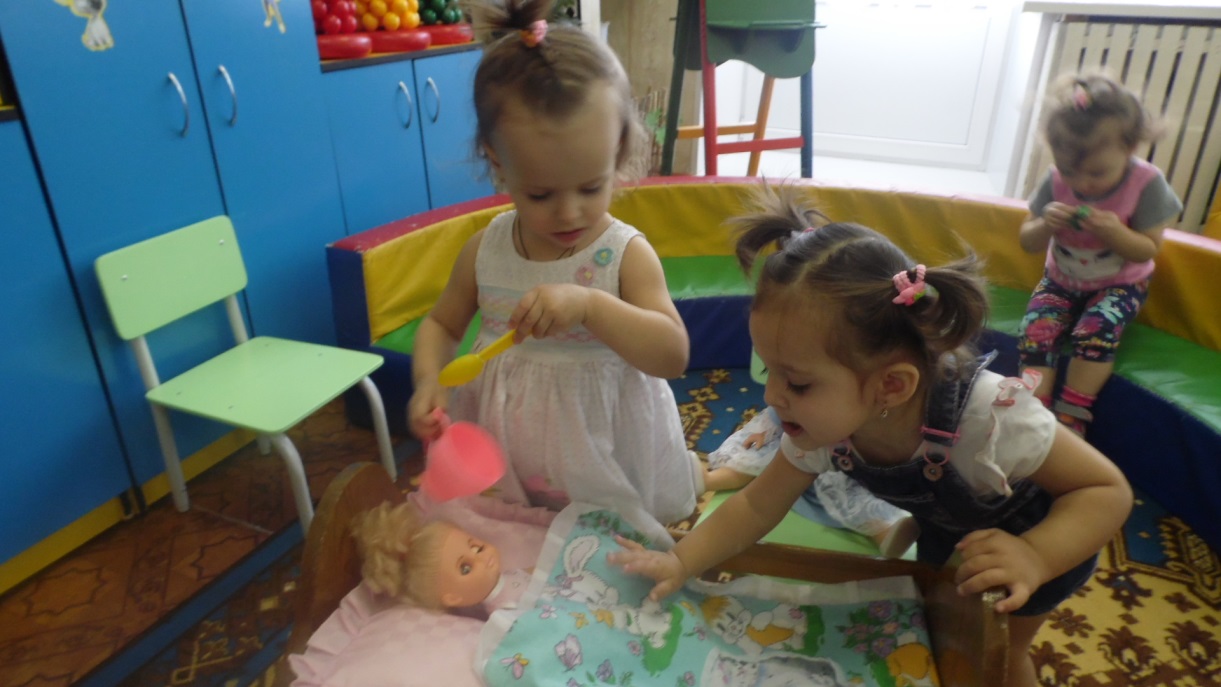 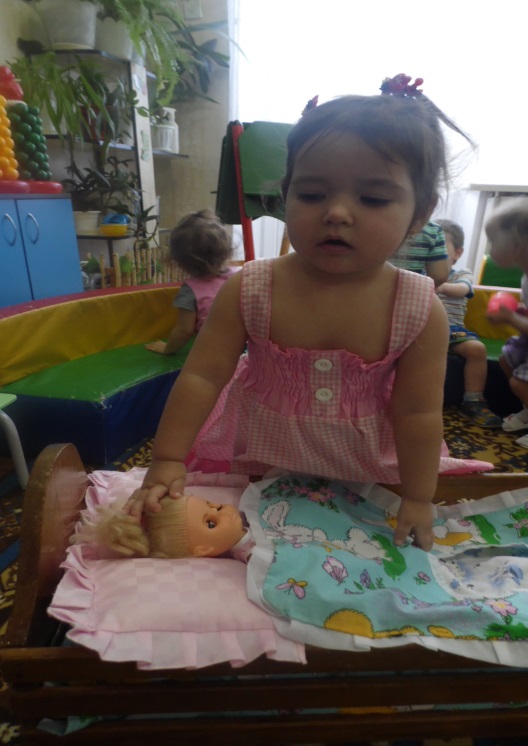 Спасибо за внимание!
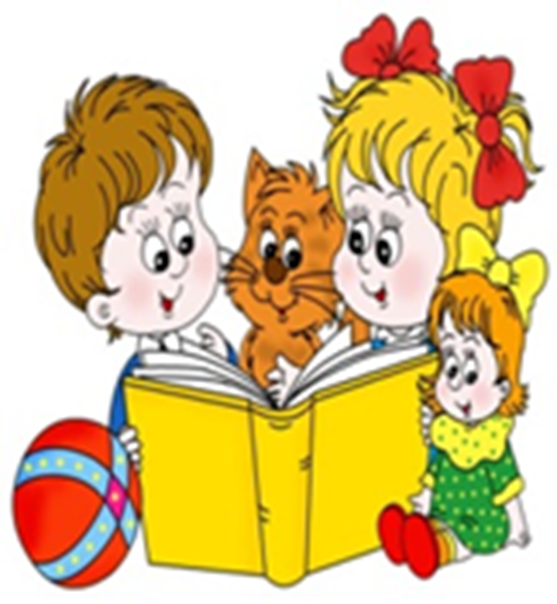 Подготовили  воспитатели: 
Стерляхина О.Г., Закирова Р.Л.